TIẾNG VIỆT 1
Tập 2
Tuần 25
Bài 132: uênh – uêch
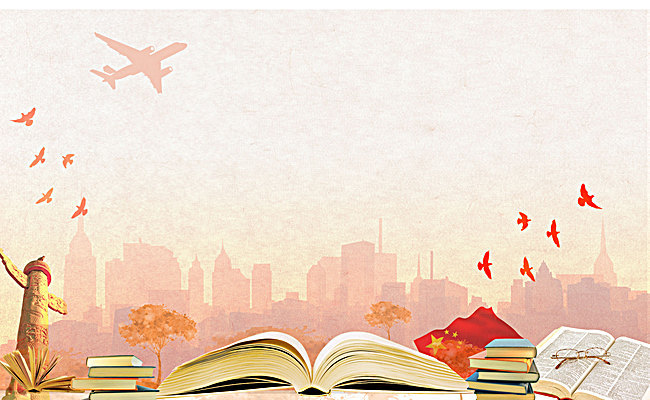 Bài 132:  uênh - uêch
uênh
uêch
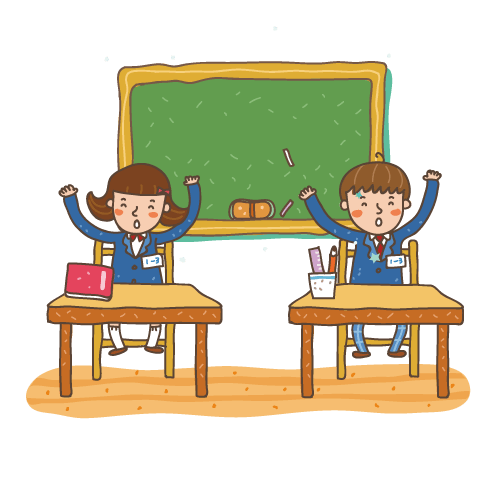 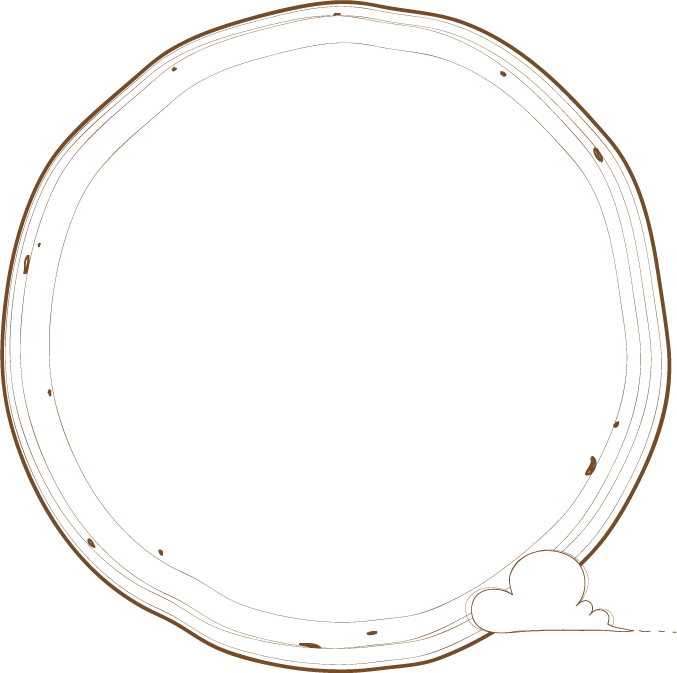 So sánh: 
uênh - uêch
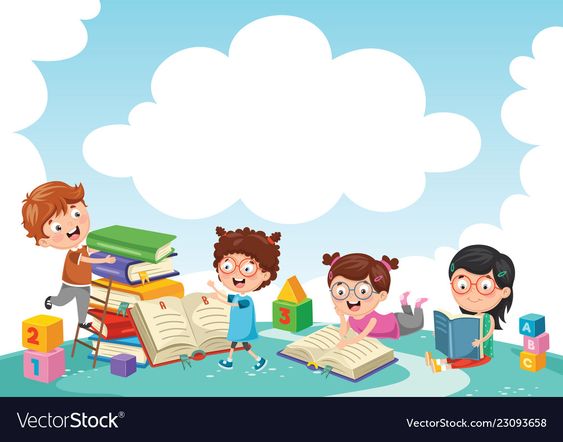 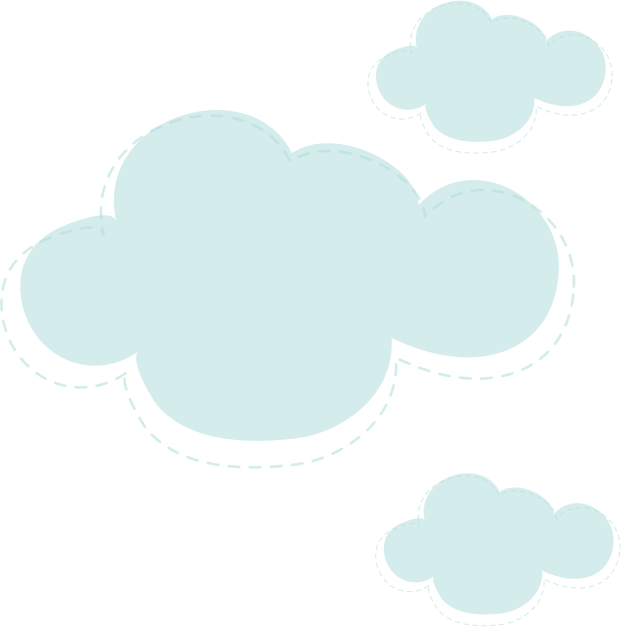 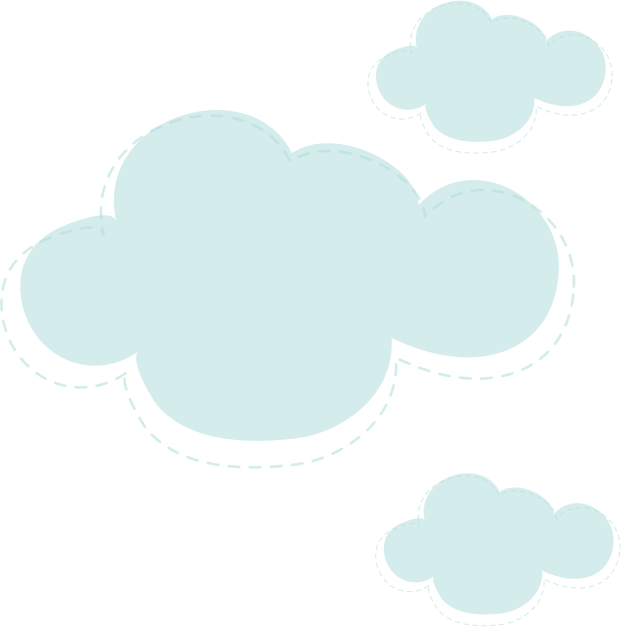 1. KHÁM PHÁ
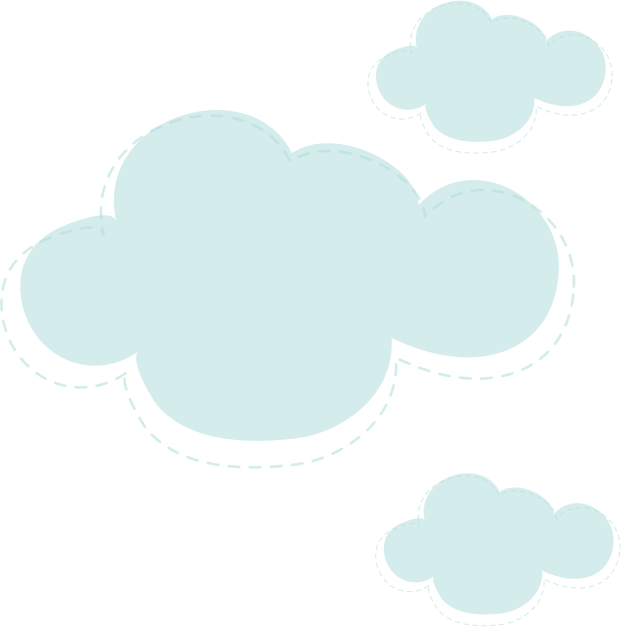 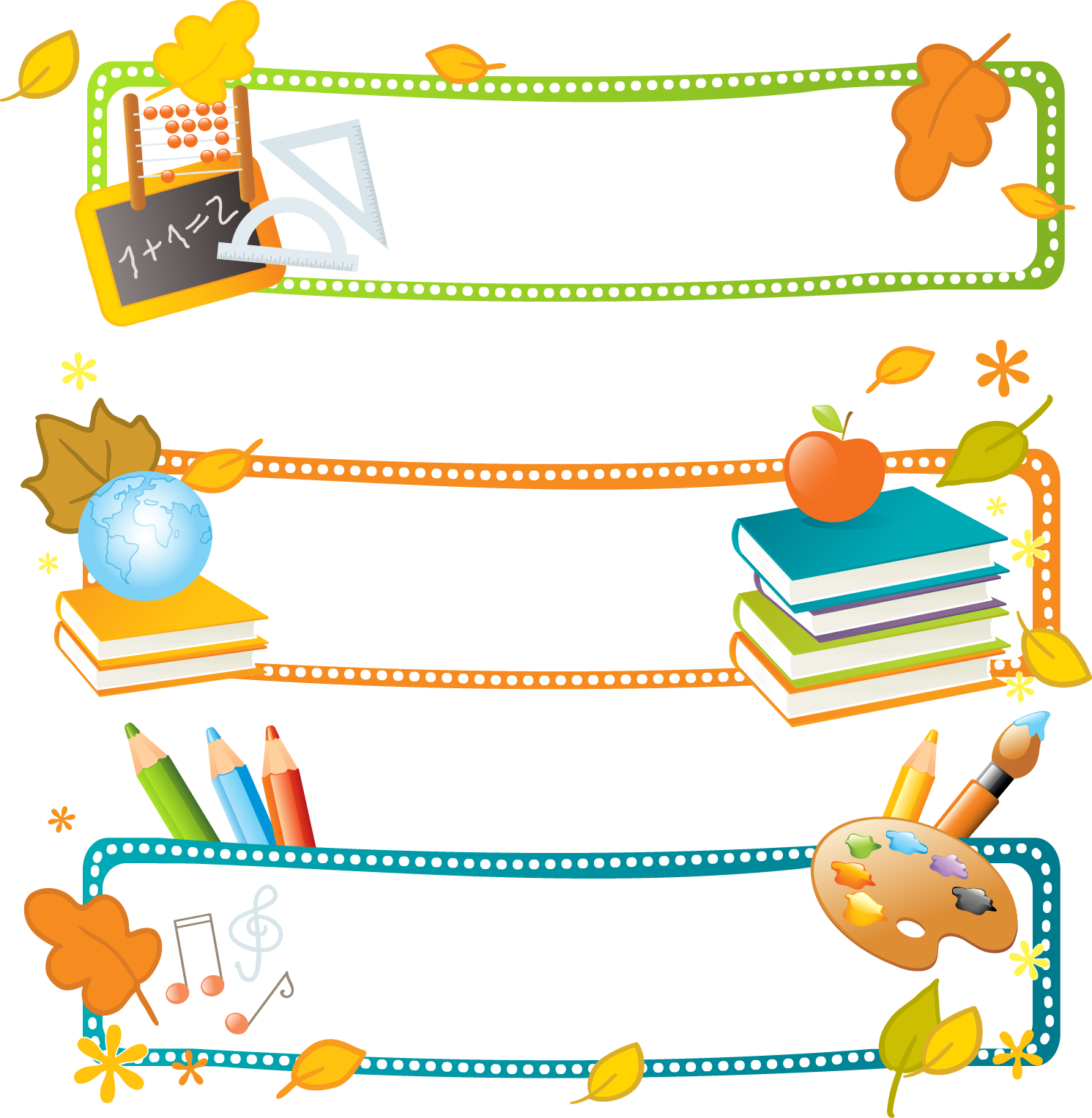 Làm quen
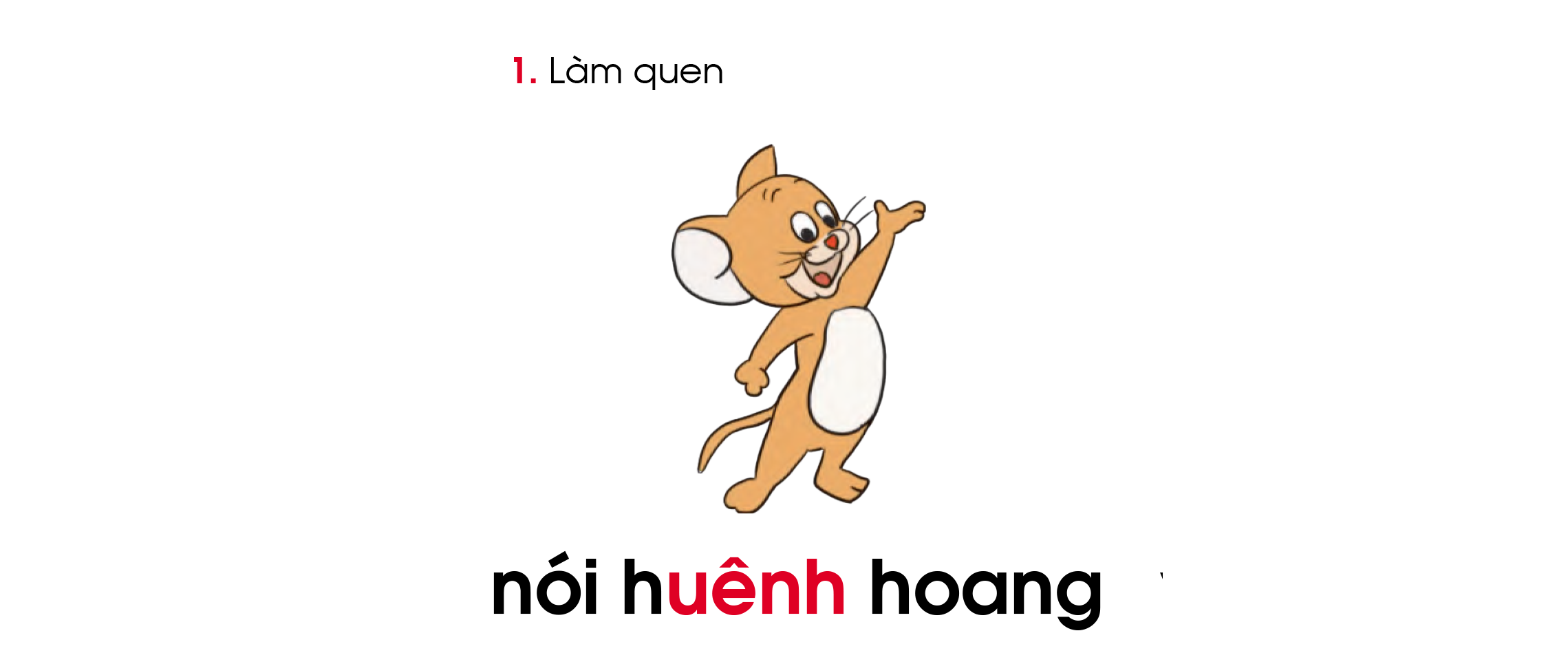 uênh
uênh
nói huênh hoang
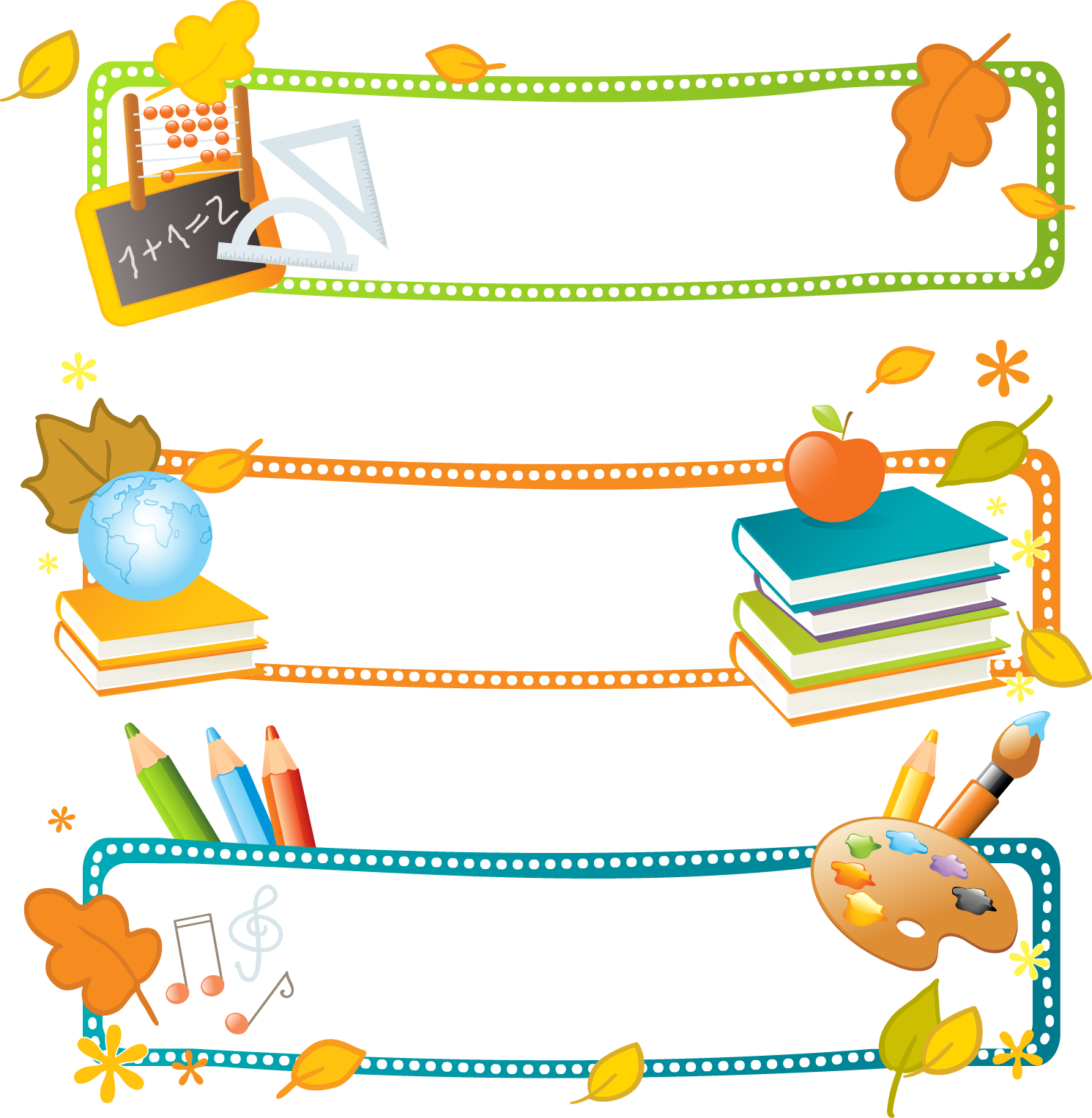 Làm quen
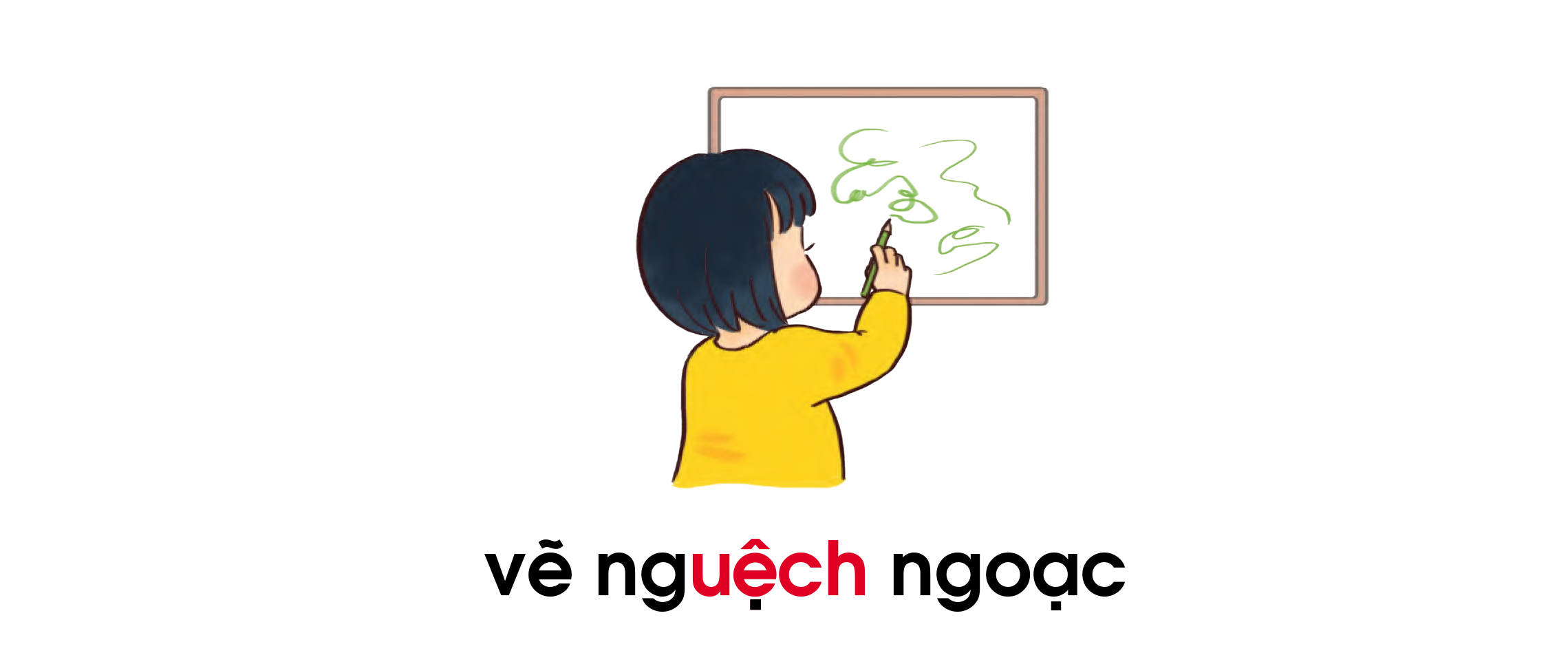 vẽ nguệch ngoạc
uêch
uêch
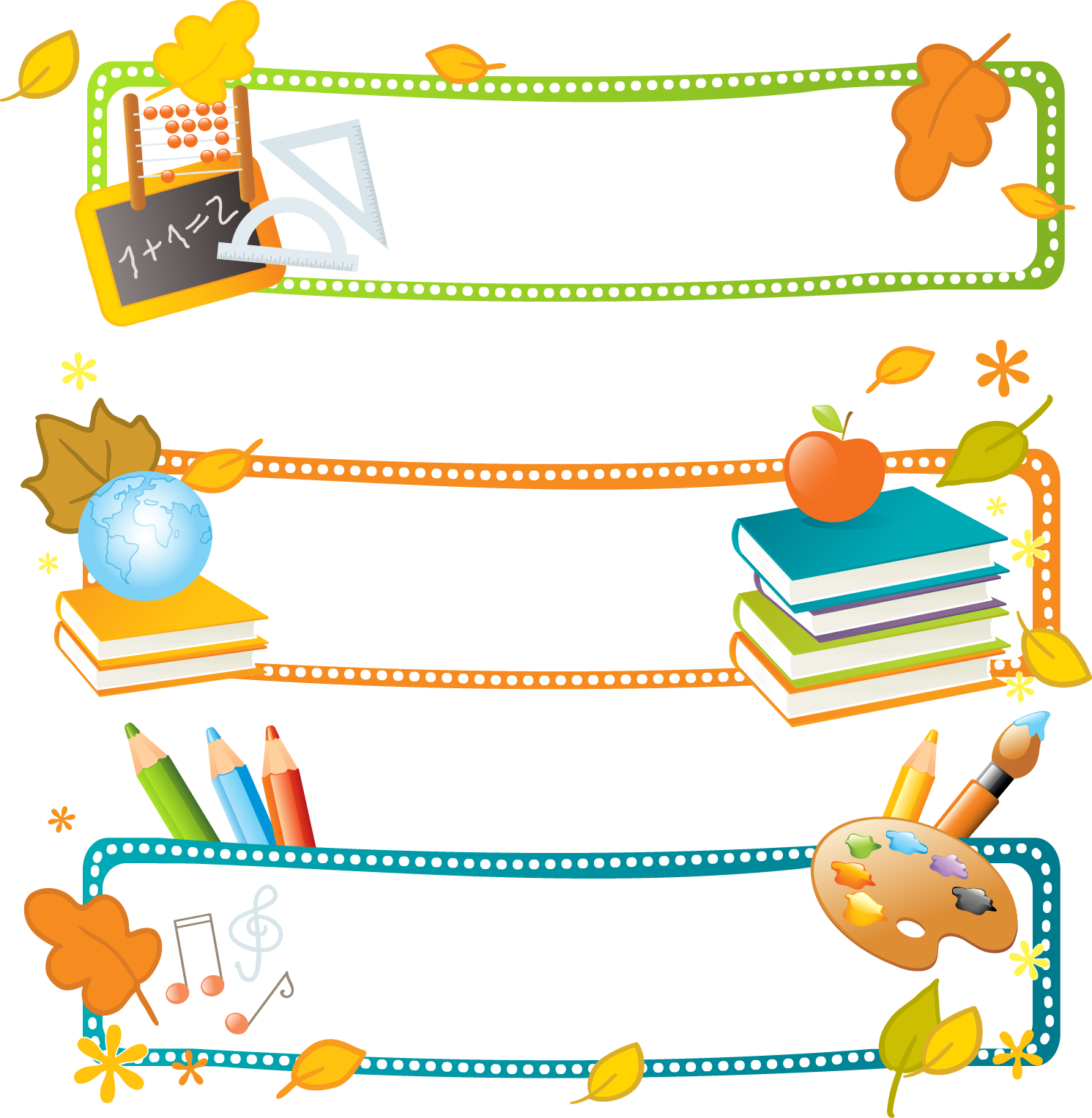 Bảng gài
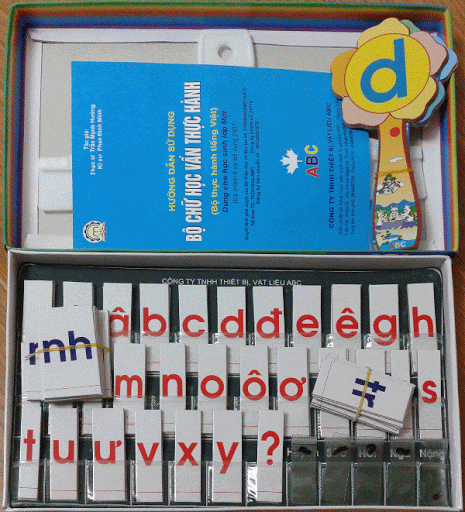 uênh
huênh hoang
uêch
nguệch ngoạc
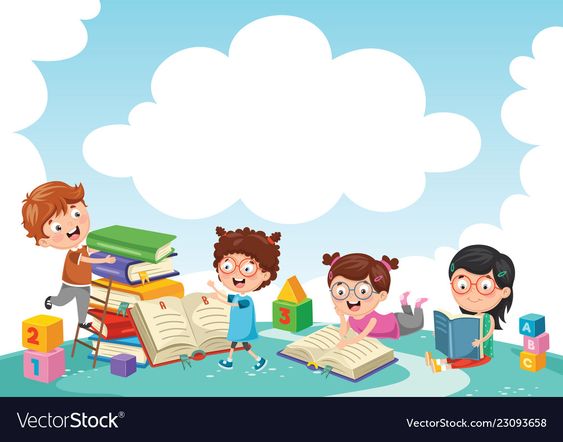 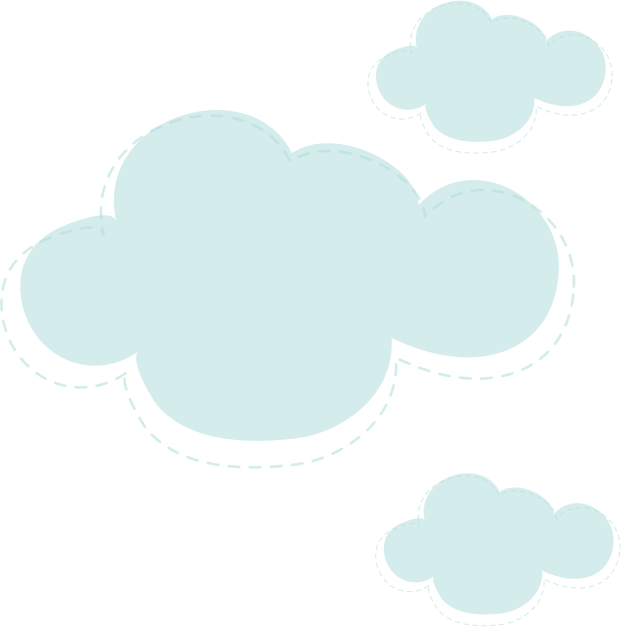 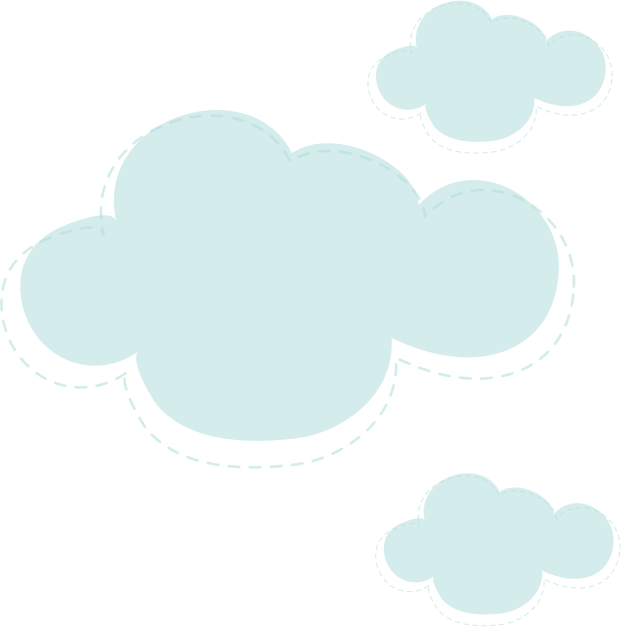 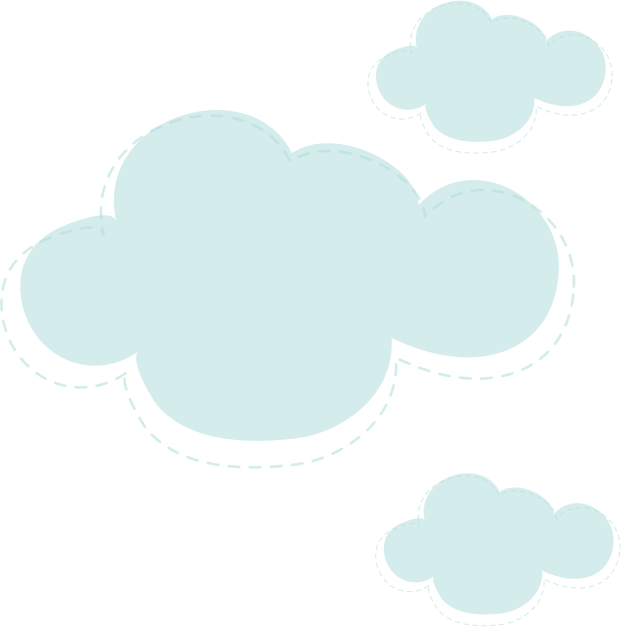 2. LUYỆN TẬP
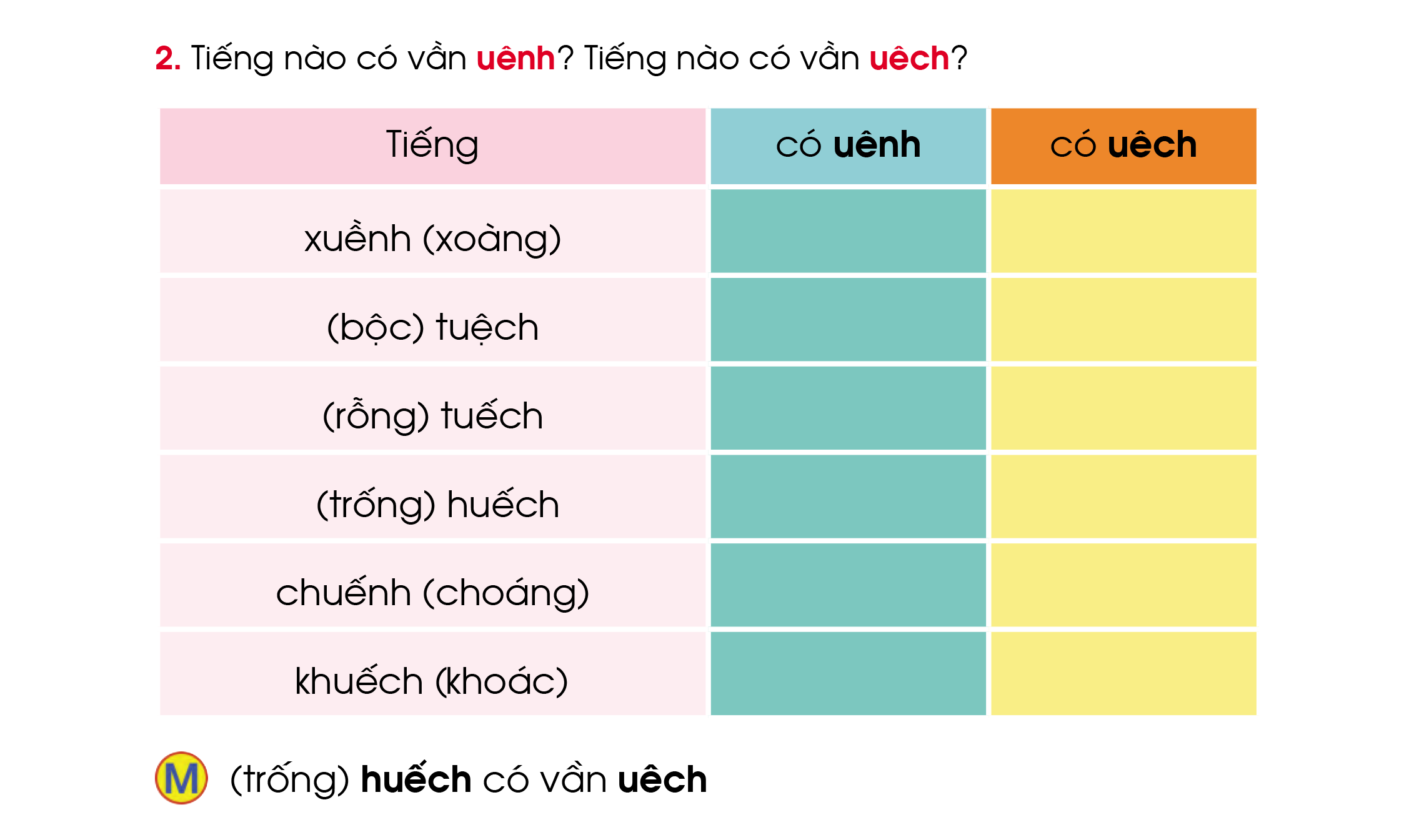 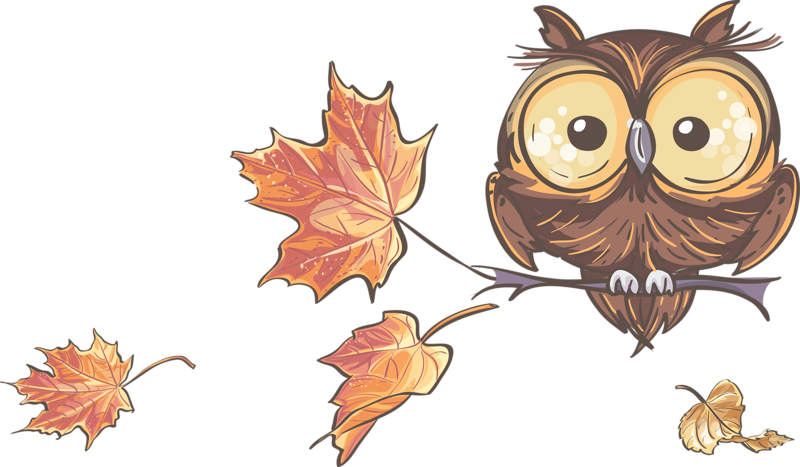 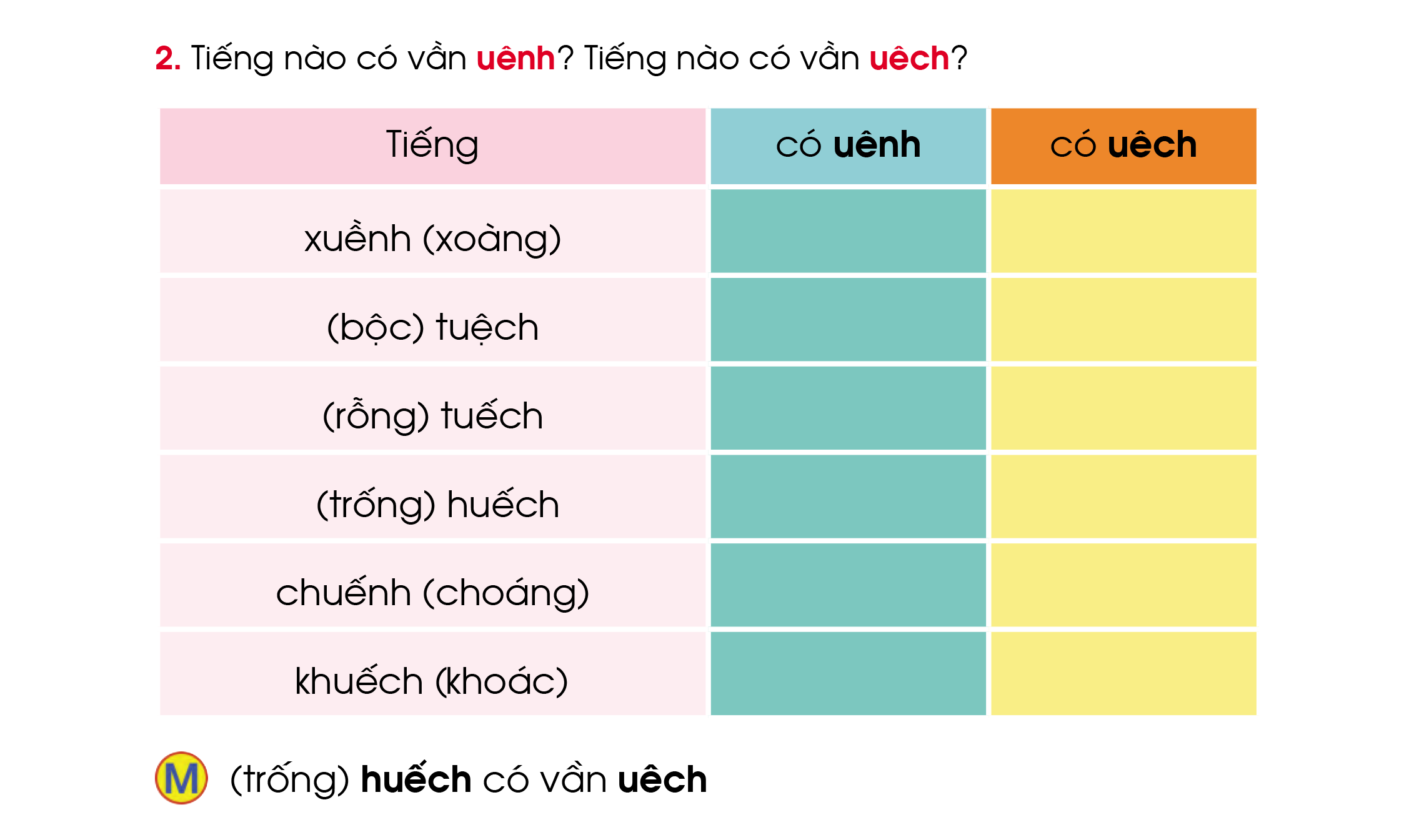 
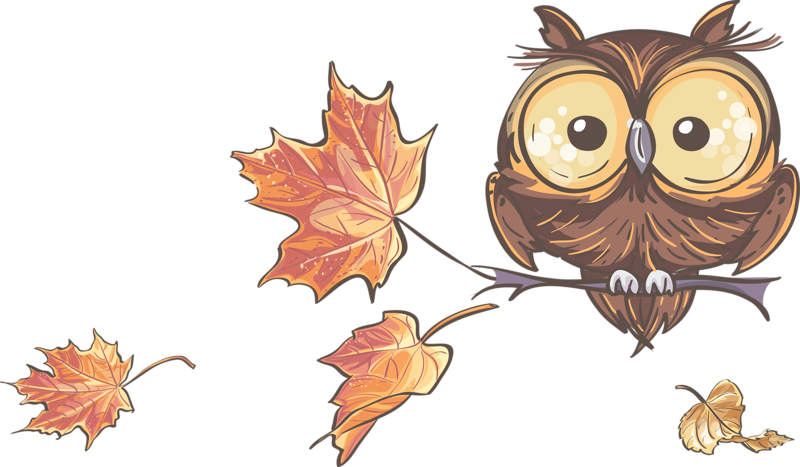 

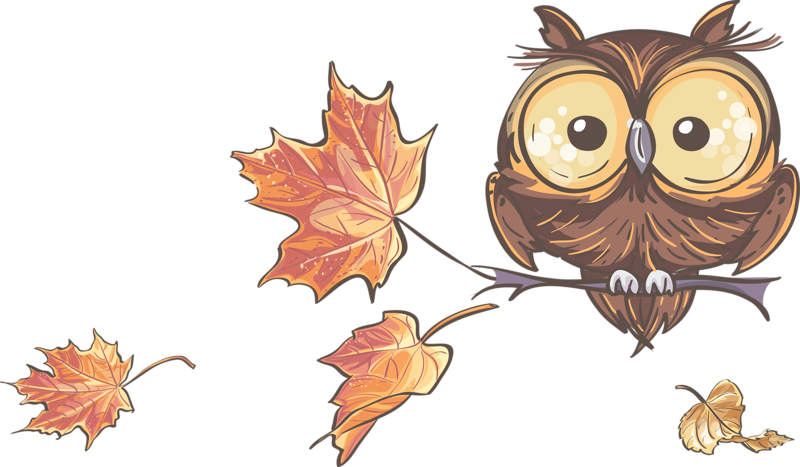 
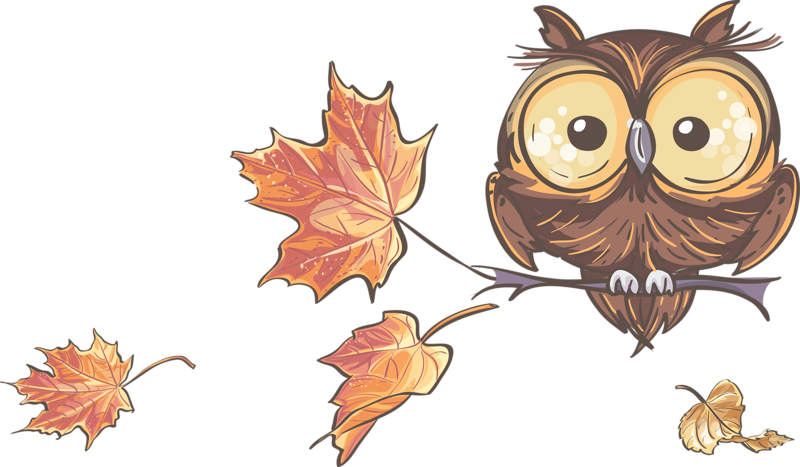 
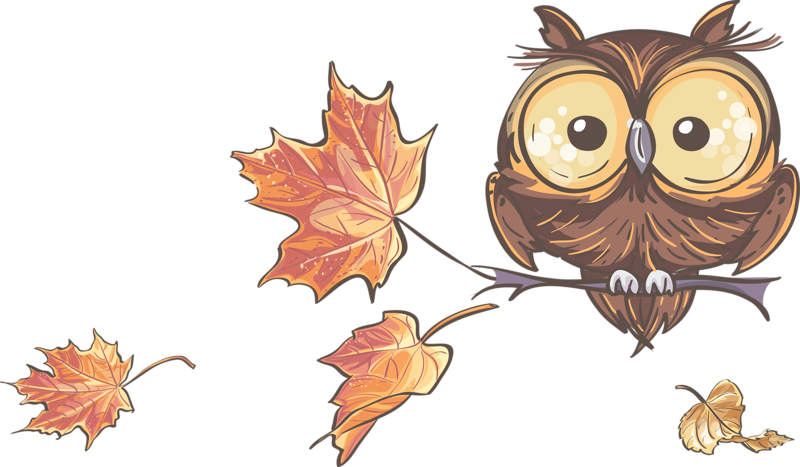 
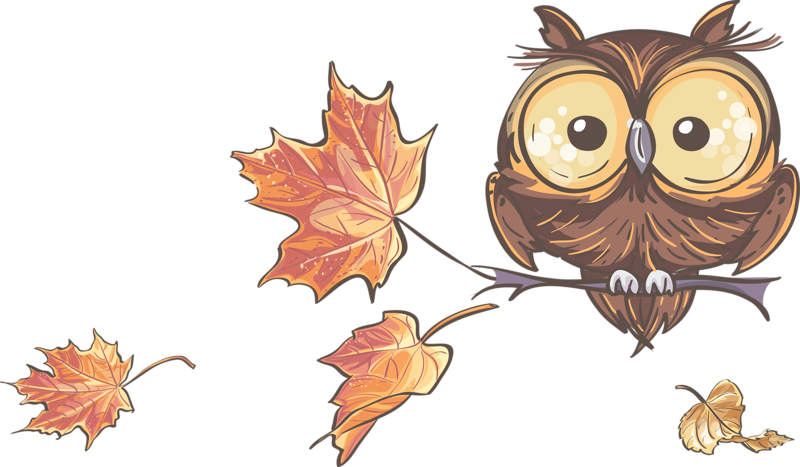 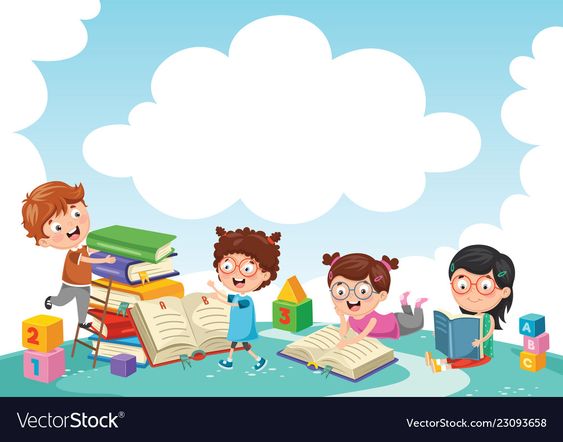 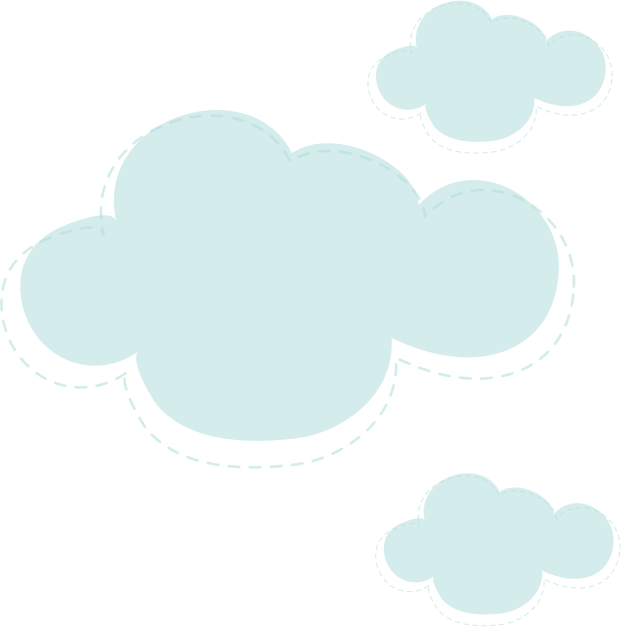 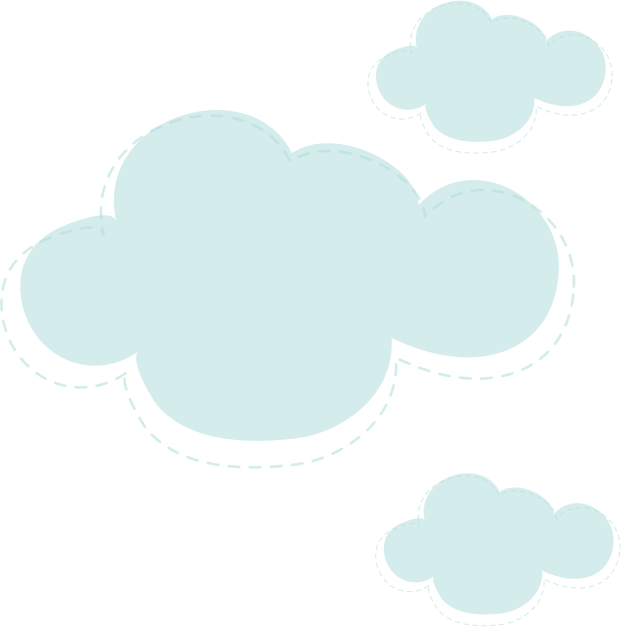 3. TẬP ĐỌC
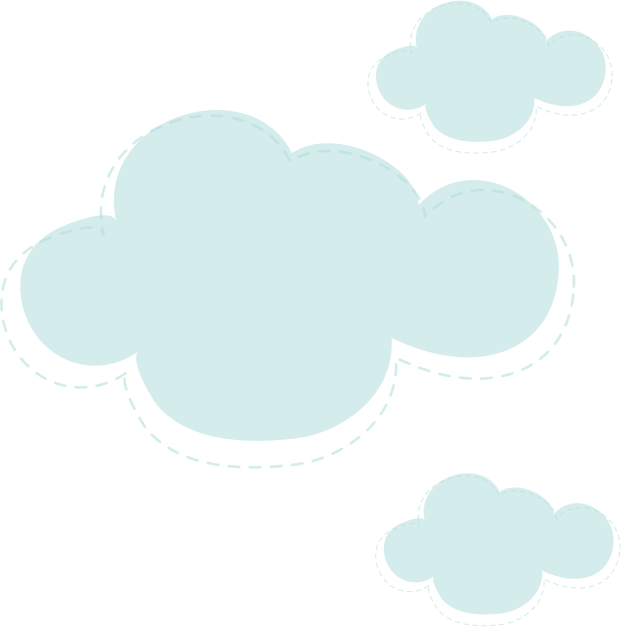 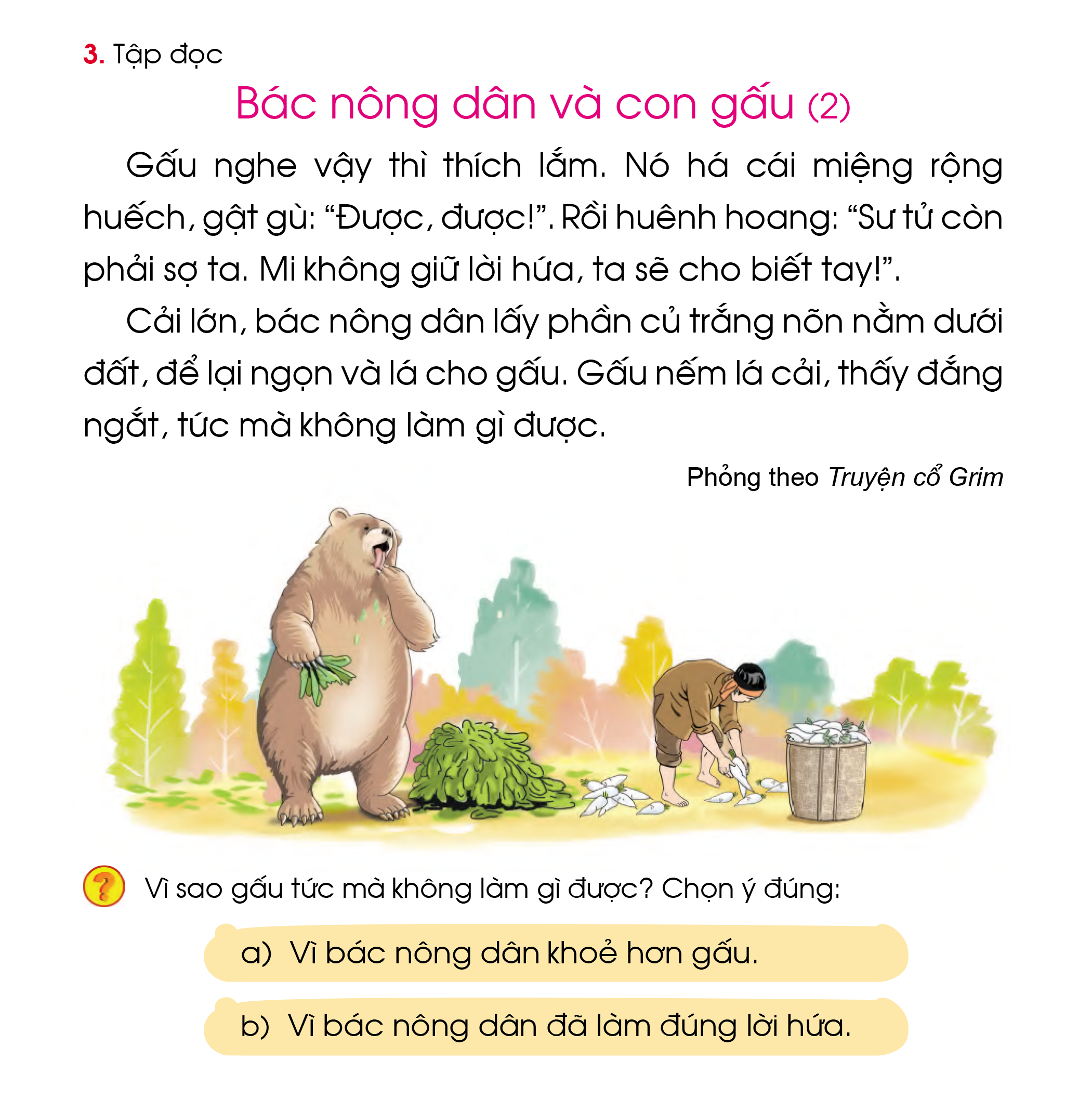 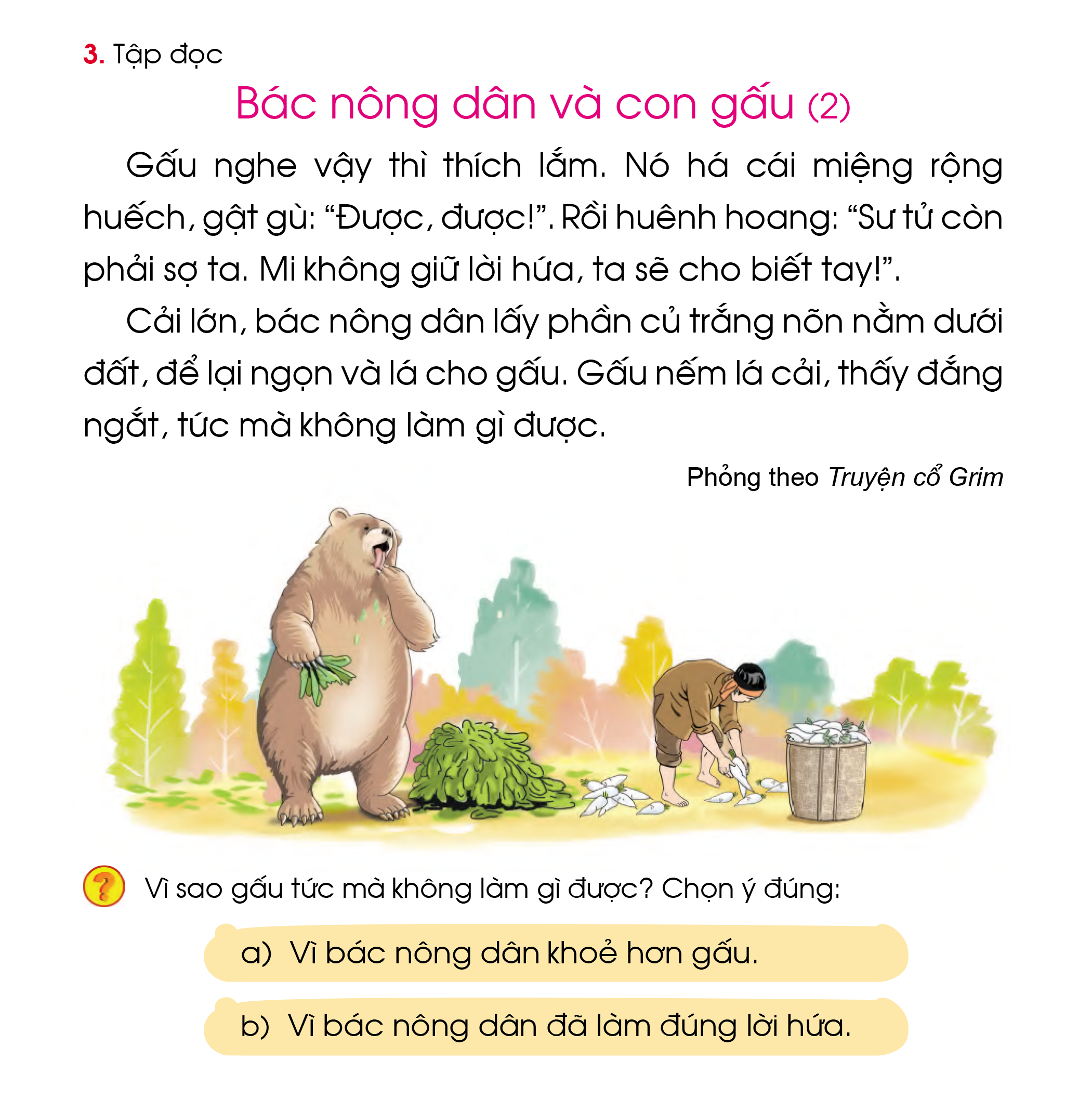 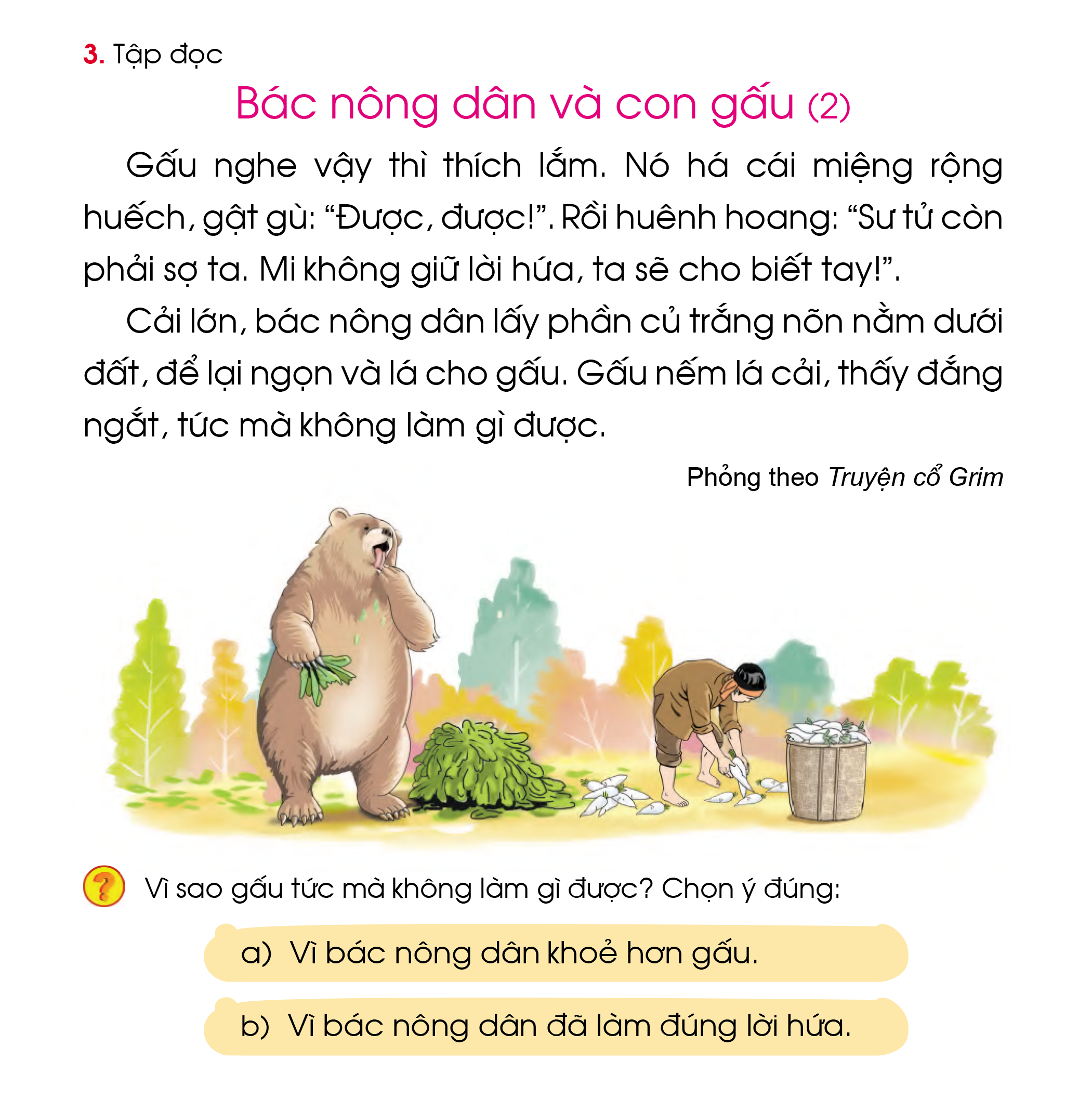 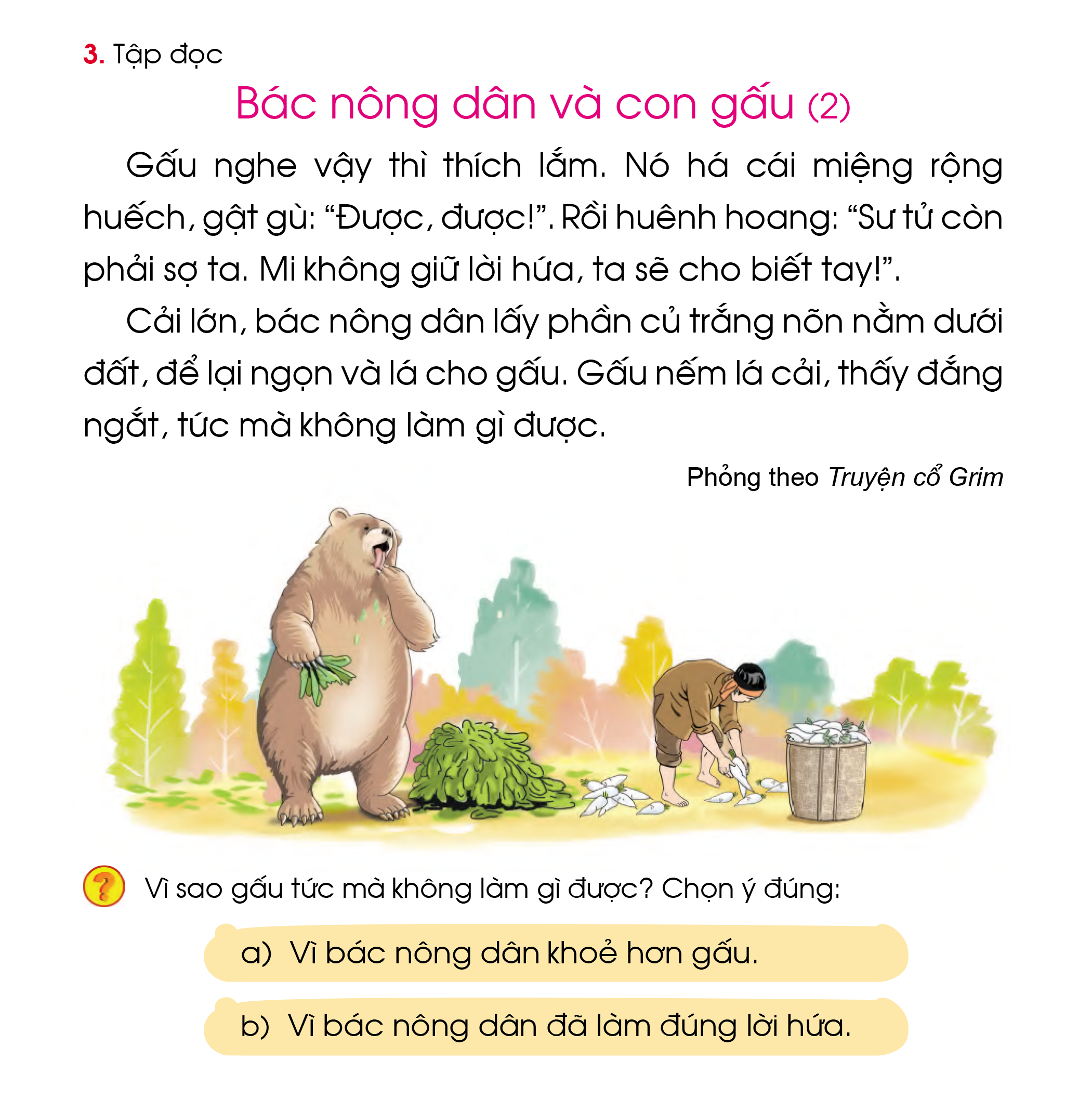 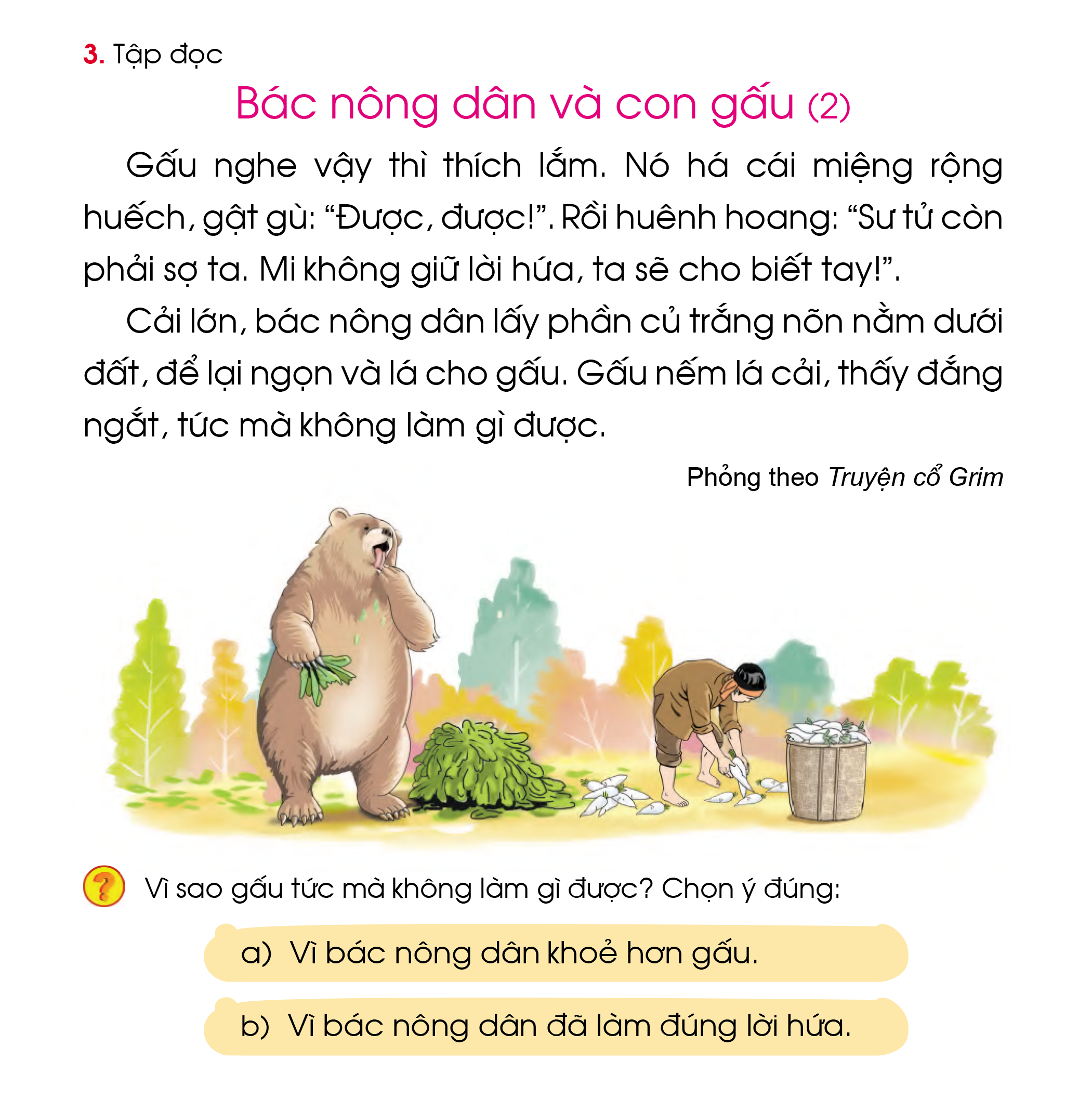 2
1
1
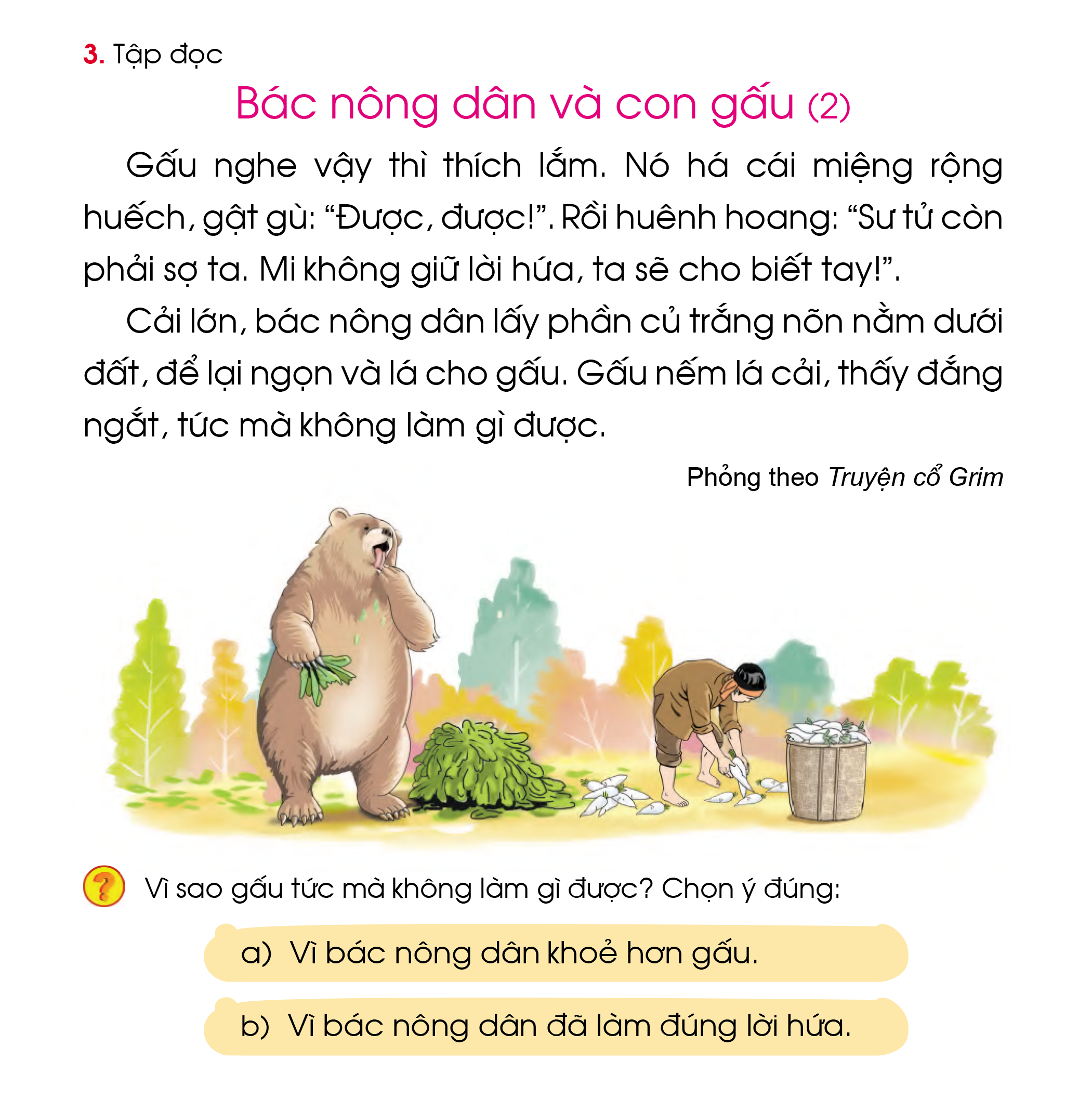 5
3
4
6
7
2
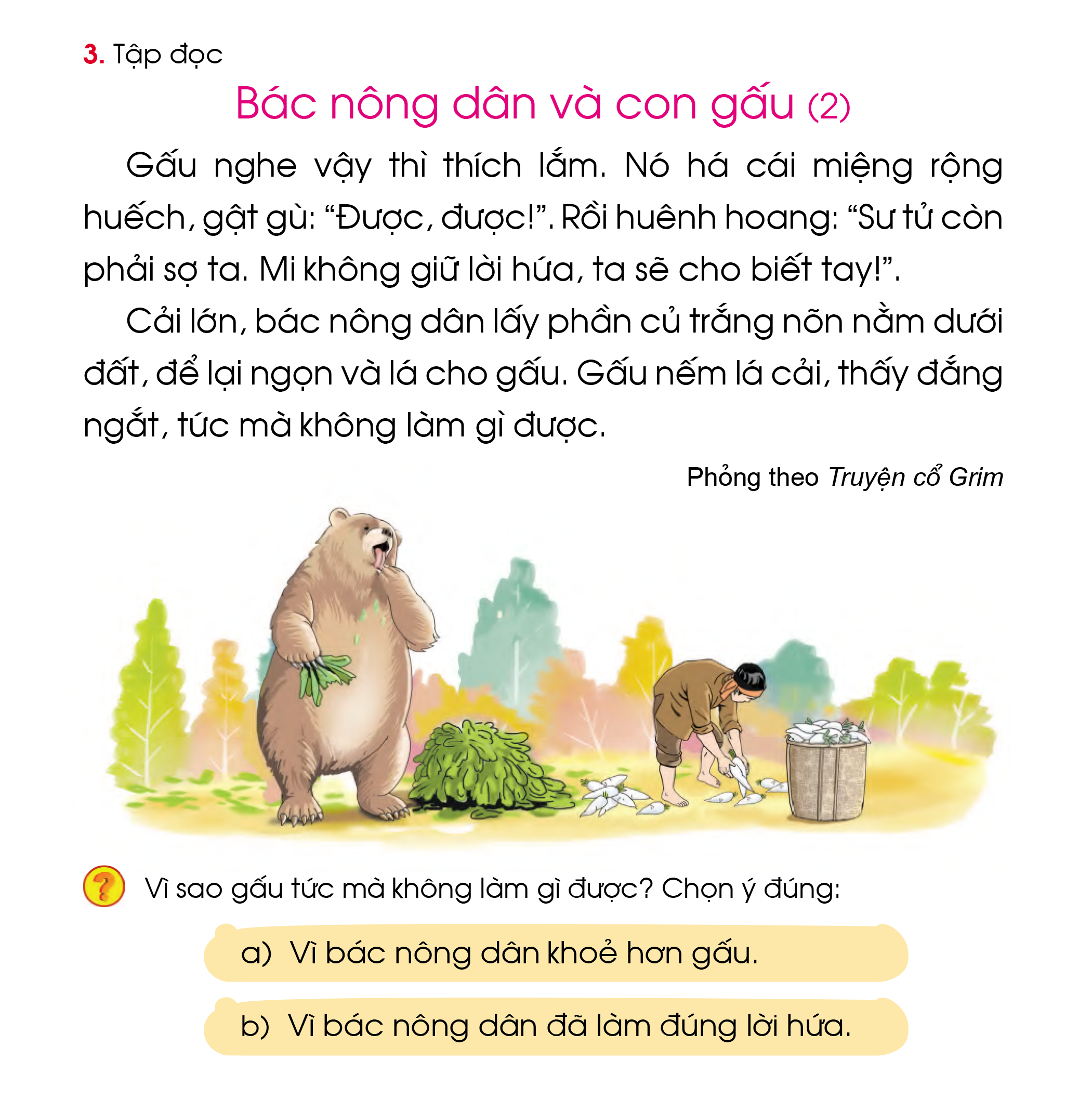 8
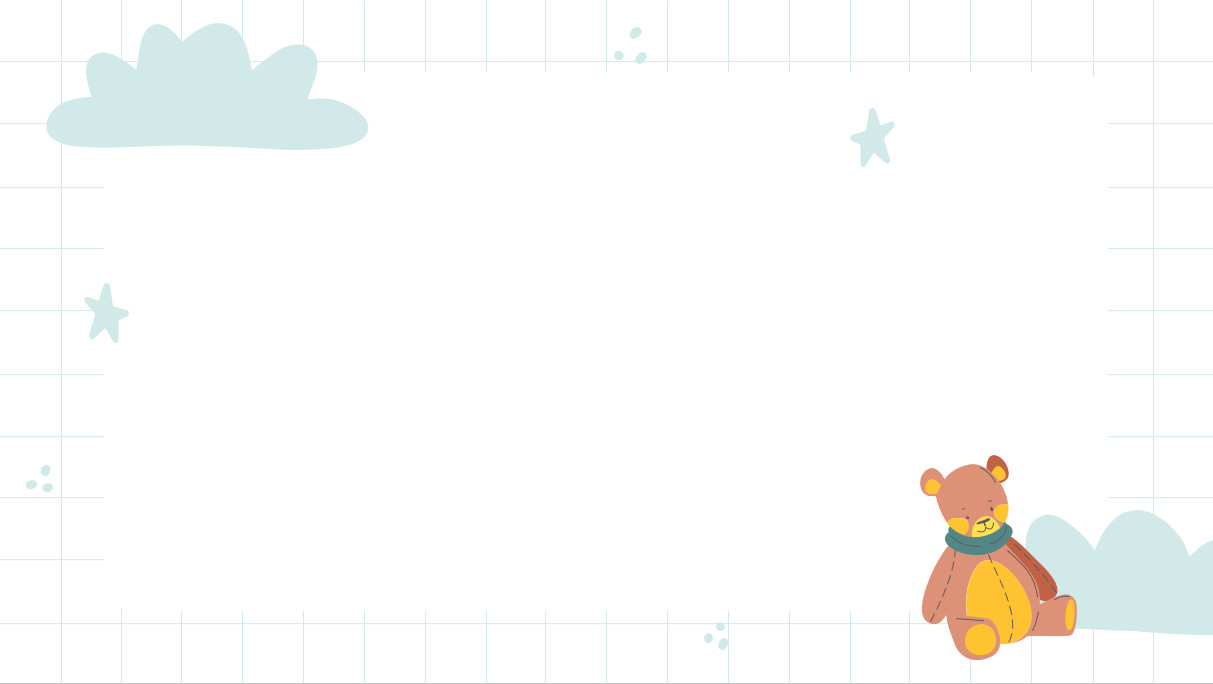 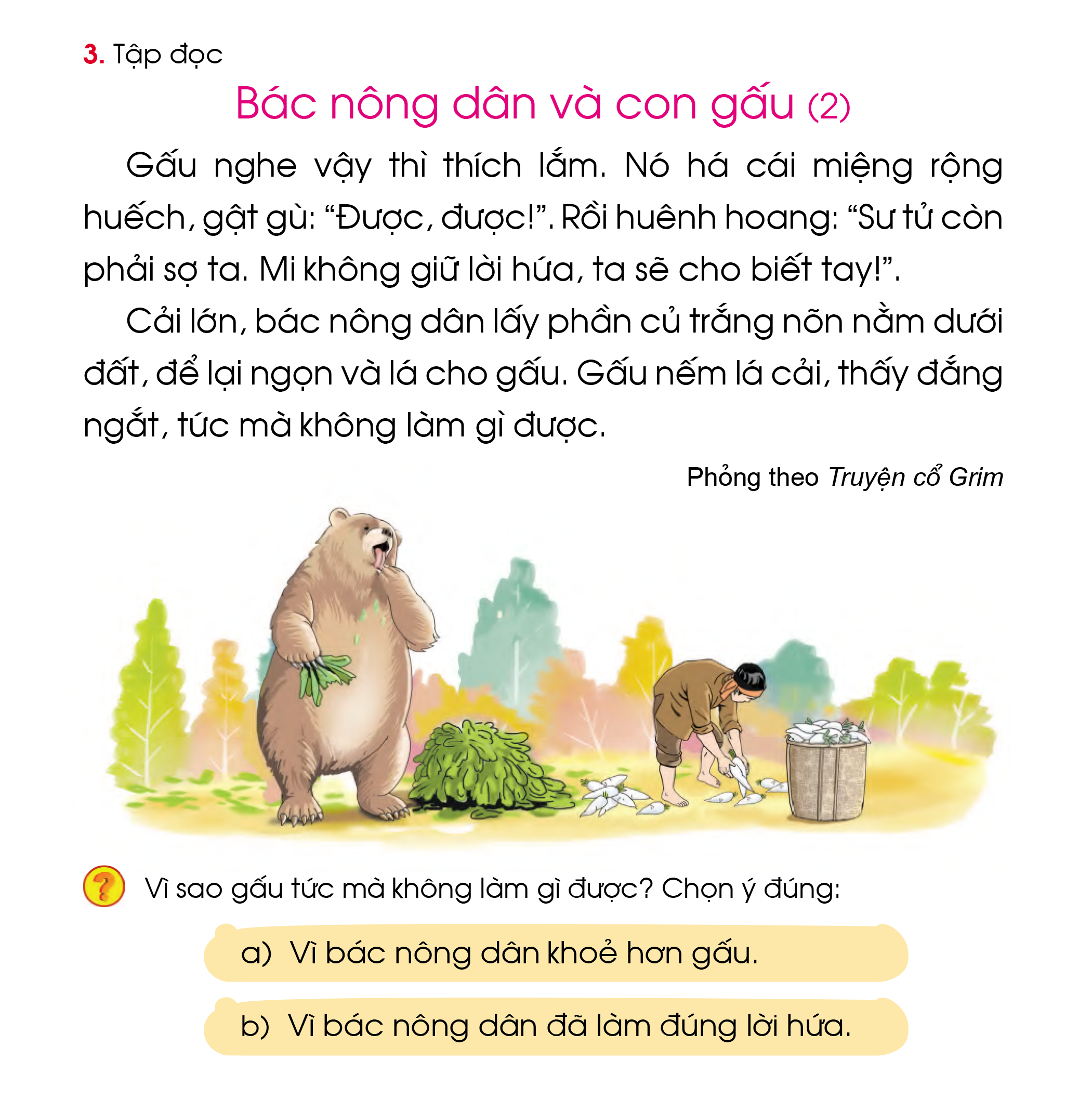 Tìm hiểu bài
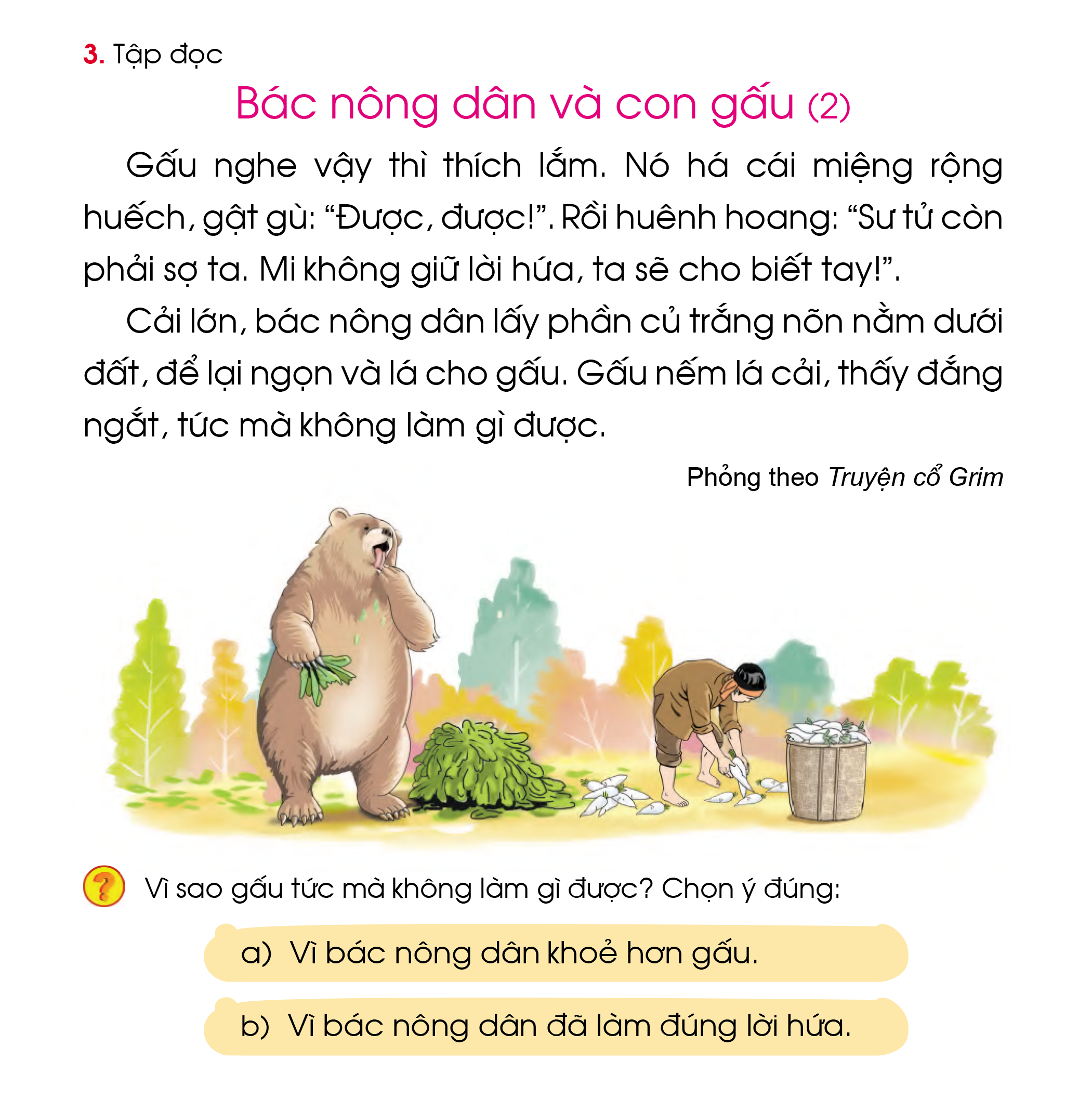 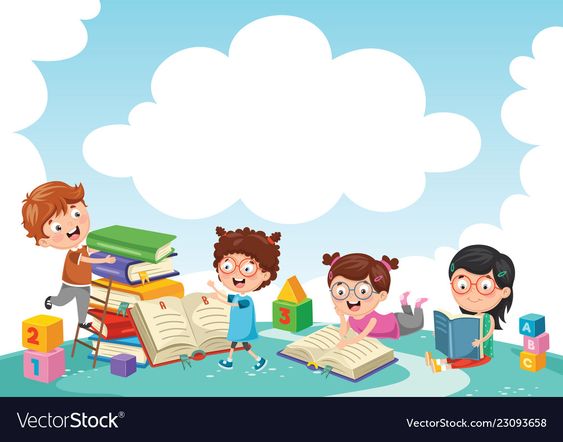 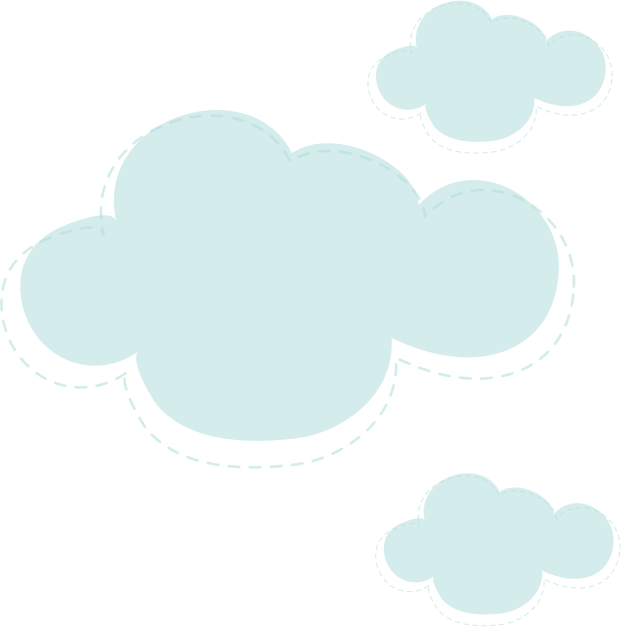 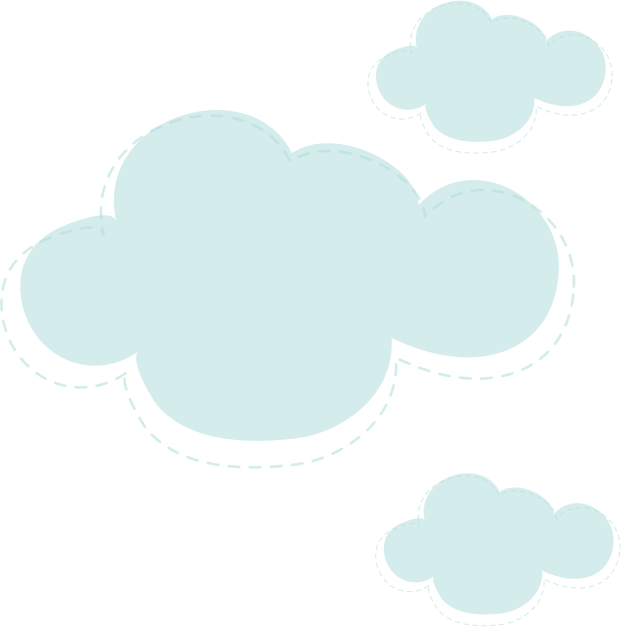 4. TẬP VIẾT
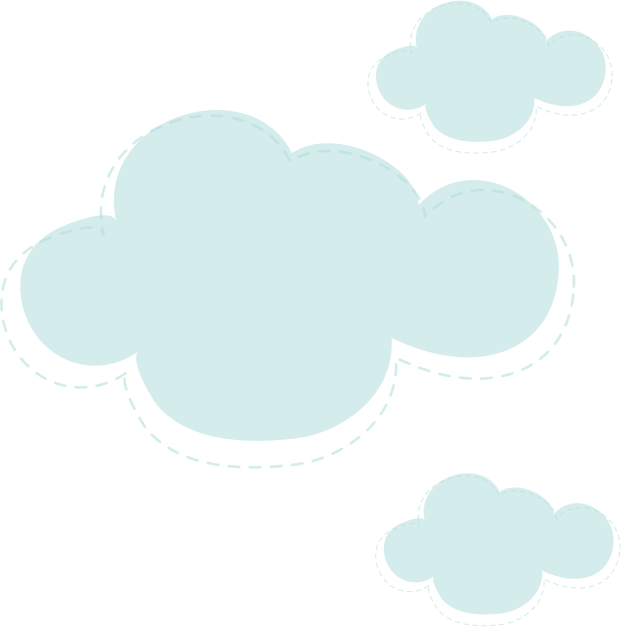 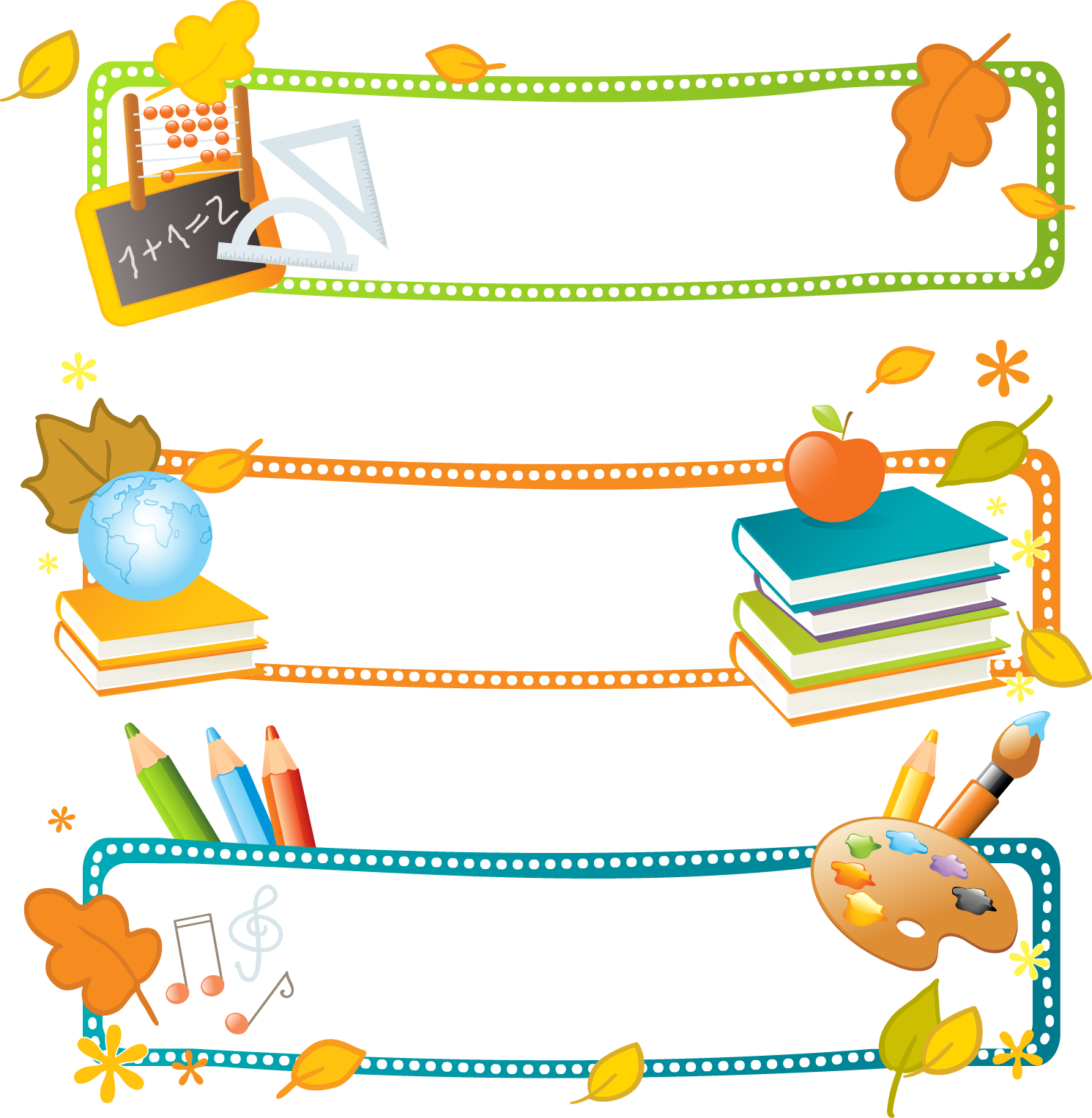 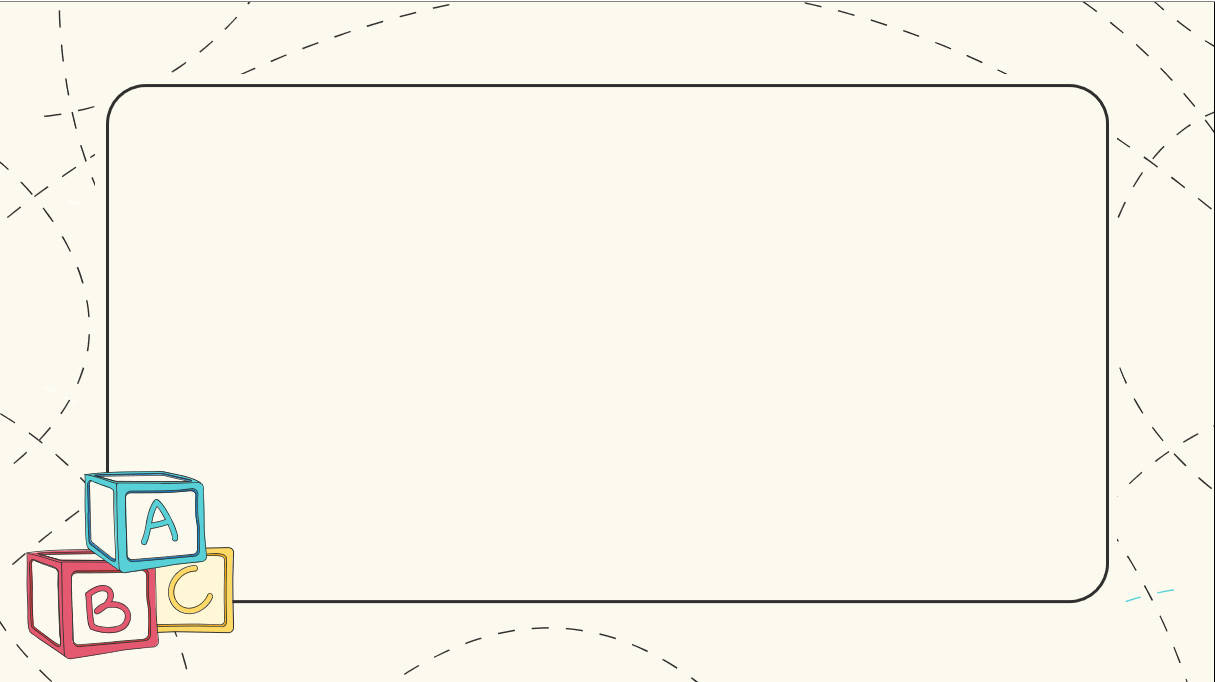 VIẾT BẢNG CON
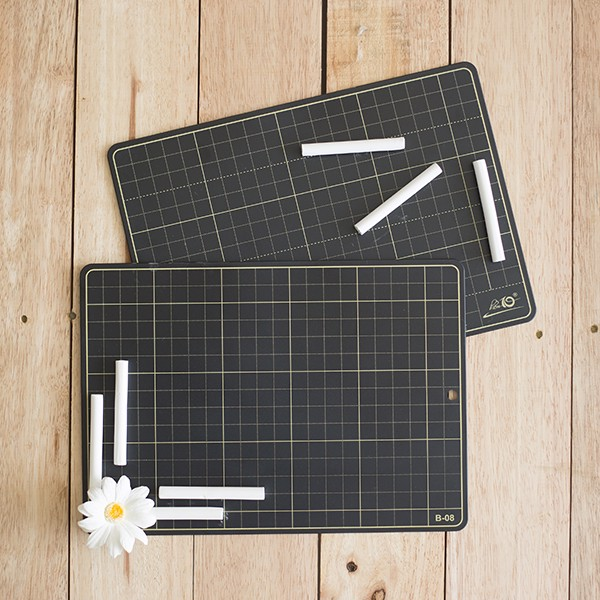 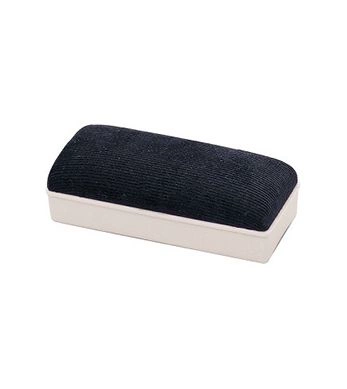 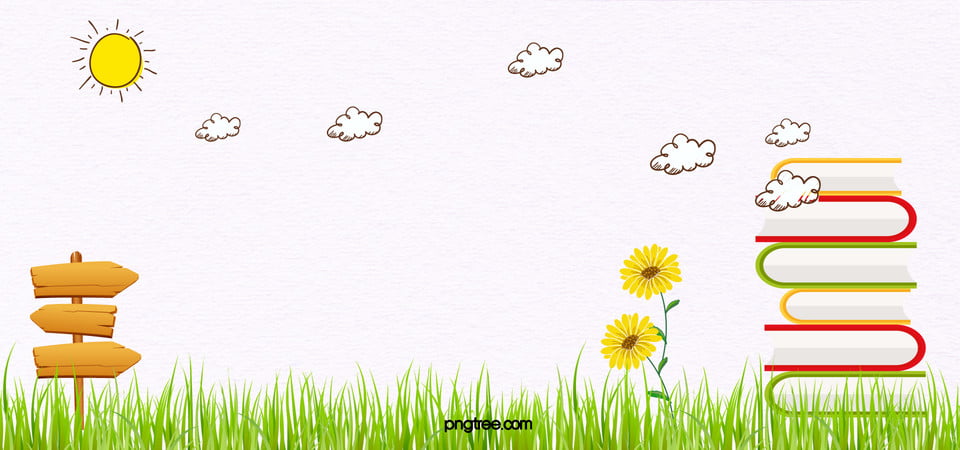 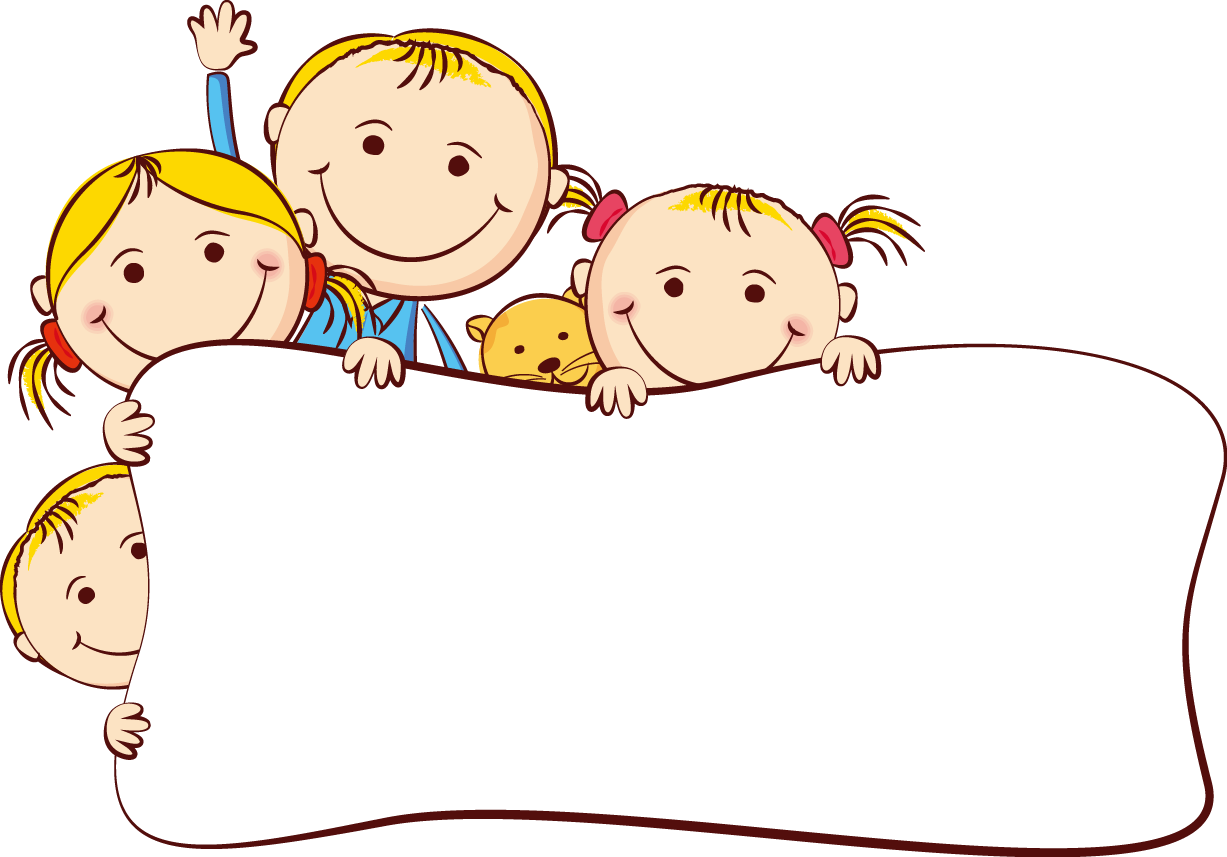 DẶN DÒ